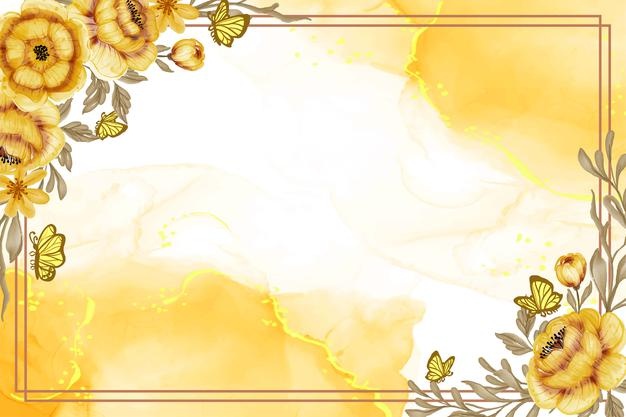 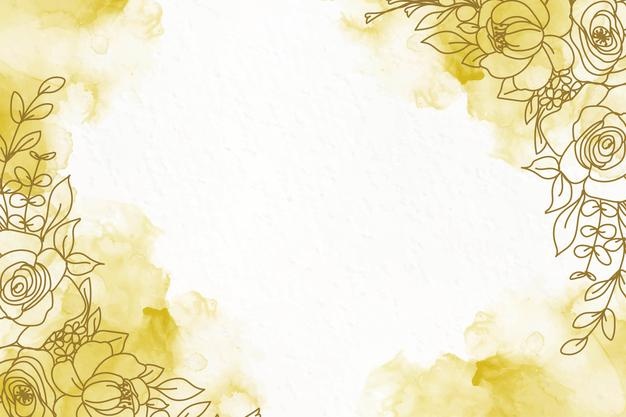 Nhiệt liệt chào mừng các thầy, cô giáo và các em học sinh
Tiếng Việt
Đọc: Cánh cửa nhớ bà 
(Tiết 2)
Họ và tên: Bùi Thị Vân
Lớp          : 2D
Trường    : Tiểu học An Tiến
KHỞI ĐỘNG
BÀI 29
CÁNH CỬA NHỚ BÀ
Đọc:
(Tiết 2)
Câu 3: Sắp xếp các bức tranh sau theo thứ tự của 3 khổ thơ trong bài.
Câu 3
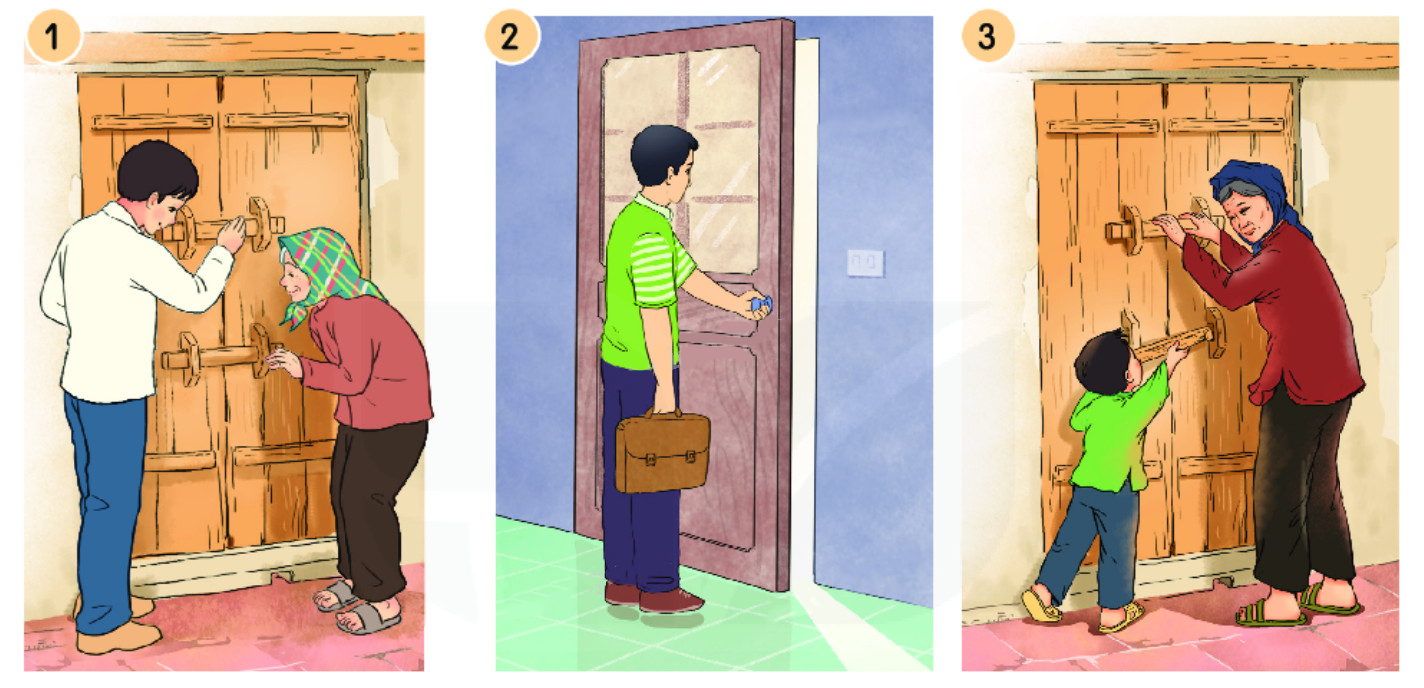 Câu 3
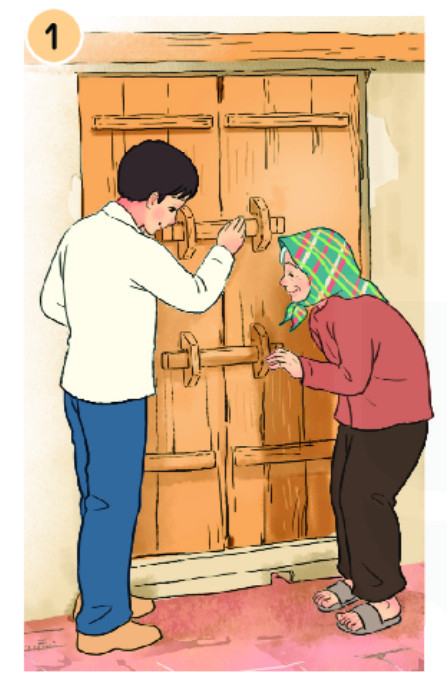 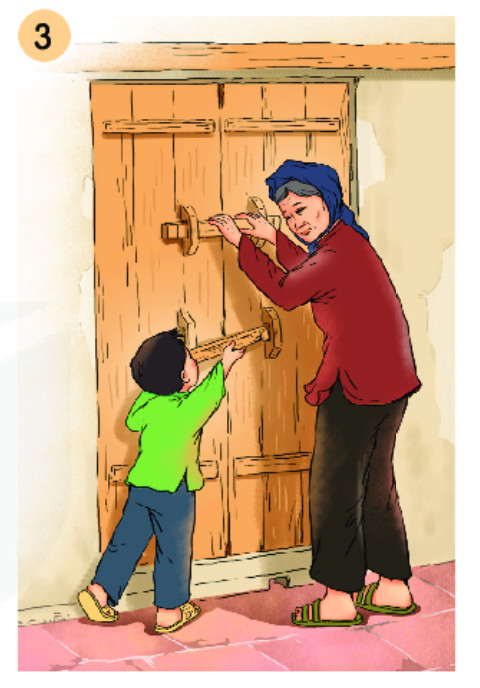 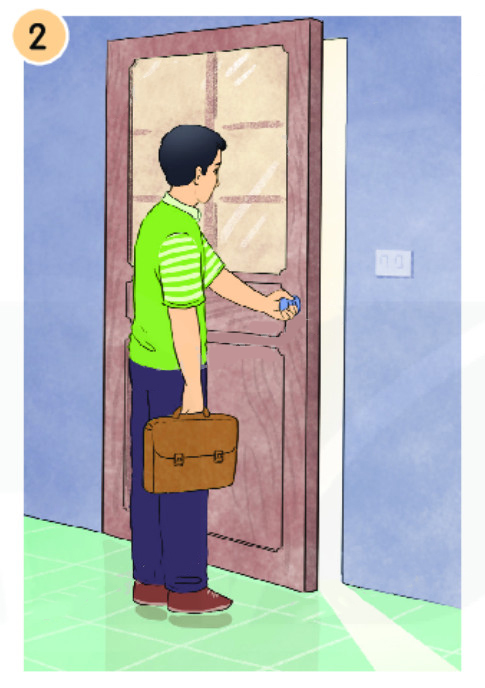 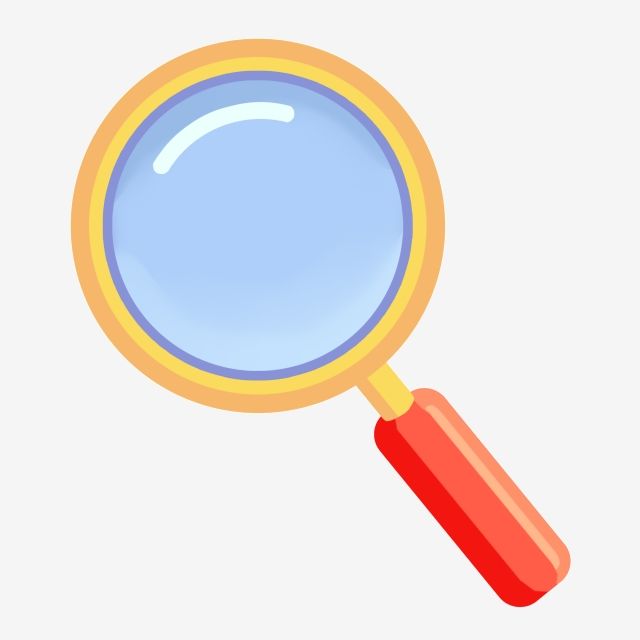 1. Những từ ngữ nào dưới đây chỉ hoạt động?
cánh cửa
cài
then
lưng
về
đẩy
nhà
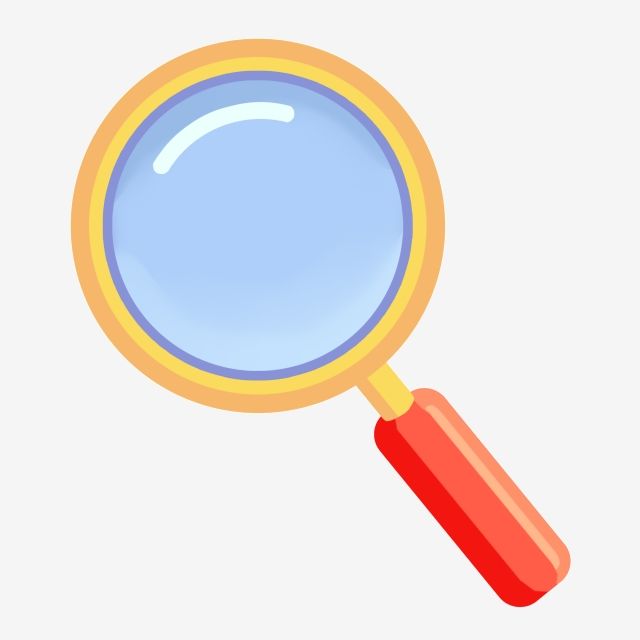 1. Những từ ngữ nào dưới đây chỉ hoạt động?
cánh cửa
cài
then
đẩy
lưng
về
nhà
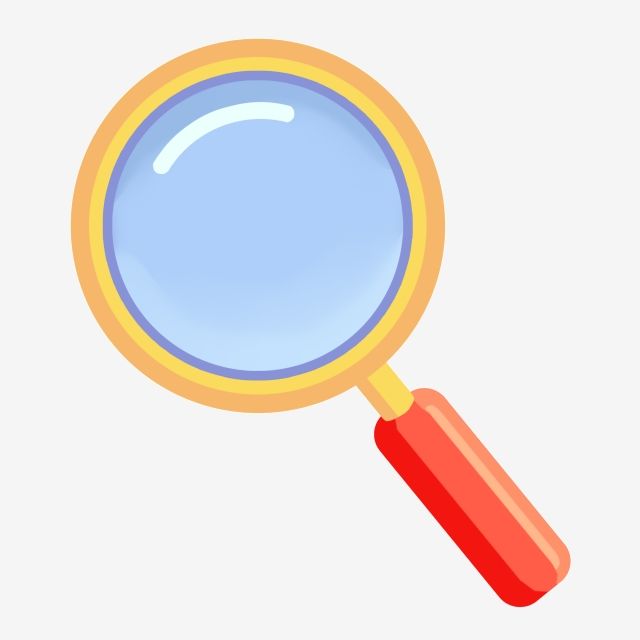 1. Những từ ngữ nào dưới đây chỉ hoạt động?
cánh cửa
cài
then
lưng
về
đẩy
nhà
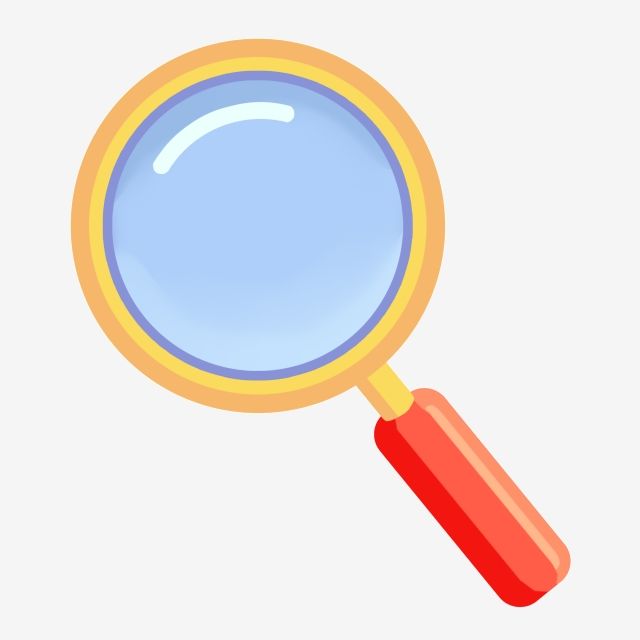 1. Những từ ngữ nào dưới đây chỉ hoạt động?
cánh cửa
cài
then
lưng
về
đẩy
nhà
2. Tìm những từ chỉ hoạt động 
có thể kết hợp với từ “cửa”.
M: đẩy cửa
Trò chơi : “ AI NHANH, AI ĐÚNG ”
   Cách chơi: Chia lớp làm 2 đội, khi nghe hiệu lệnh “Bắt đầu” lần lượt từng đội cử người lên phần bảng của đội mình và người chơi có nhiệm vụ ghi nhanh những từ ngữ  ghép với từ cửa để tạo thành từ có nghĩa. Sau đó về vị trí của mình. Người này ghi xong  thì lại đến lượt người khác. Cứ như vậy cho đến hết 2 phút. Sau khi giáo viên hô hết giờ thì 2 đội cùng đếm số từ  của các đội và đánh giá. 
   Cách tính điểm: Mỗi từ đúng được 10 điểm. Tổng hợp số điểm của từng đội, đội nào nhiều điểm hơn là đội đó thắng cuộc. Nếu số điểm của hai đội bằng nhau thì đội nào nhanh hơn, đội đó sẽ chiến thắng.
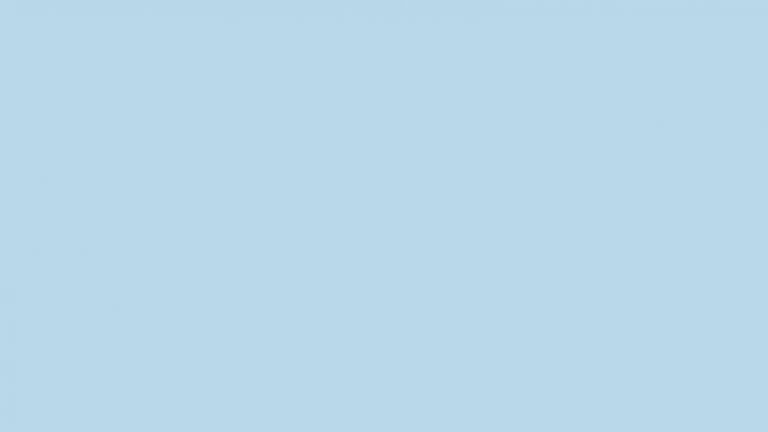 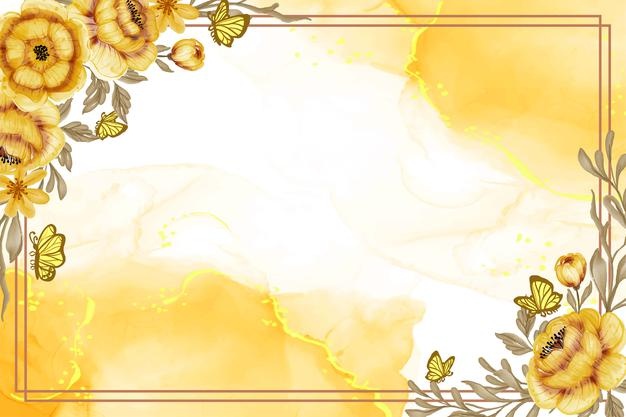 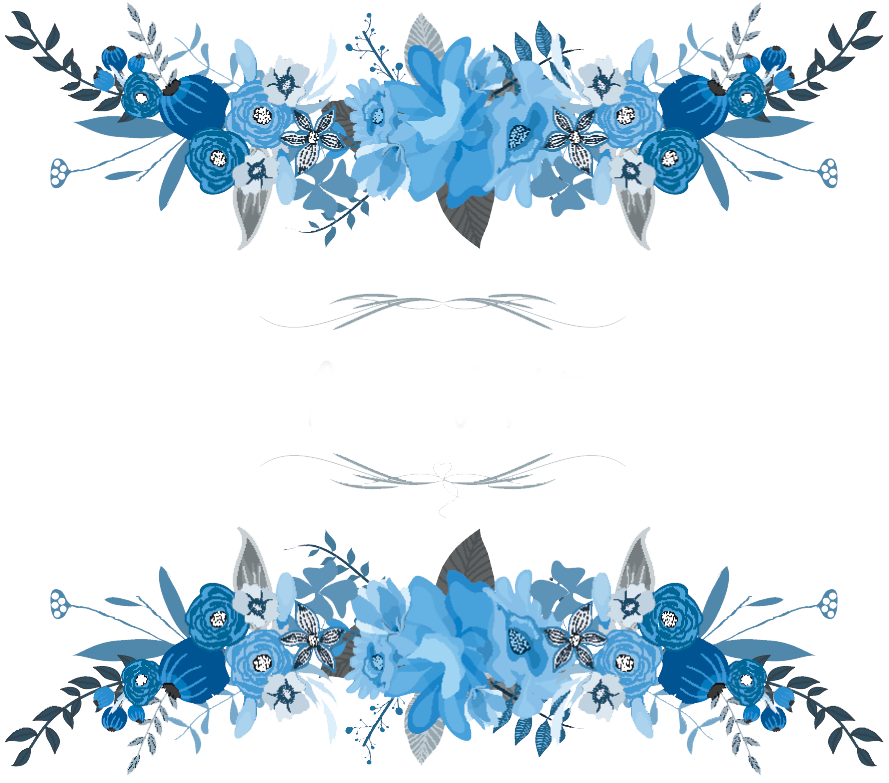 czc
Cảm ơn các thầy, cô giáo đã lắng nghe